Presentation Title
PRESENTATION SUBTITLE
KEITH COOK
Associate Professor of Biomedical Engineering
keicook@andrew.cmu.edu
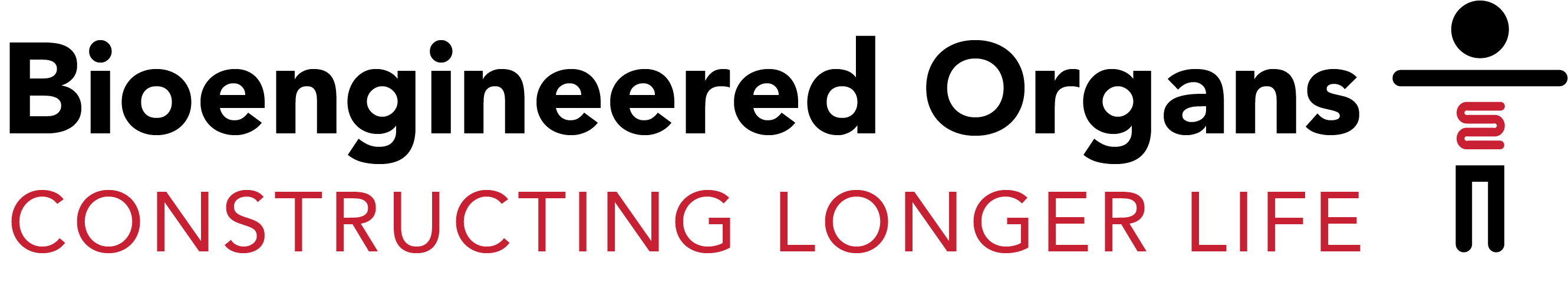 Title
Subtitle
Lorem ipsum dolor sit amet, consectetur adipiscing elit. In sed metus at metus iaculis venenatis. Morbi         placerat nisl eu elit cursus elementum. Morbi mattis nec enim non scelerisque. Interdum et malesuada.

Subtitle
Bullet One
Bullet Two
Bullet Three
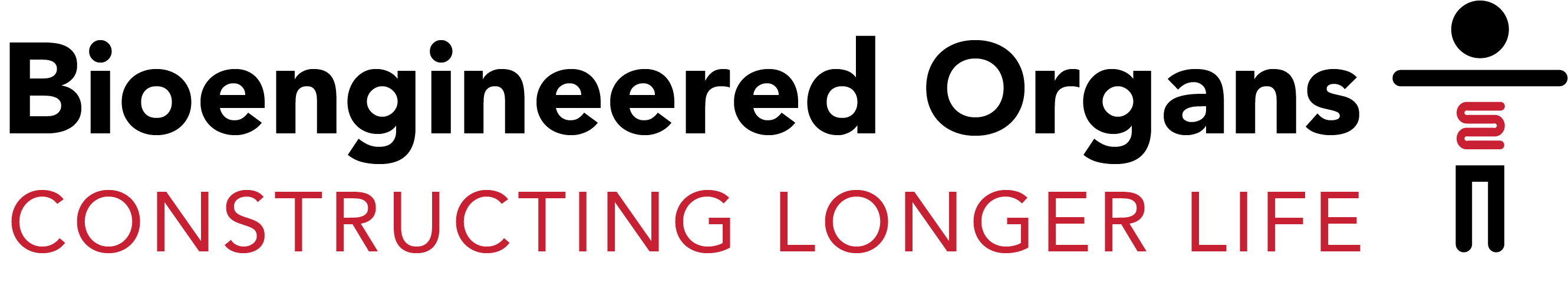 Title
Subtitle
Lorem ipsum dolor sit amet, consectetur adipiscing elit. In sed metus at metus iaculis venenatis. Morbi         placerat nisl eu elit cursus elementum. Morbi mattis nec enim non scelerisque. Interdum et malesuada.

Subtitle
Bullet One
Bullet Two
Bullet Three
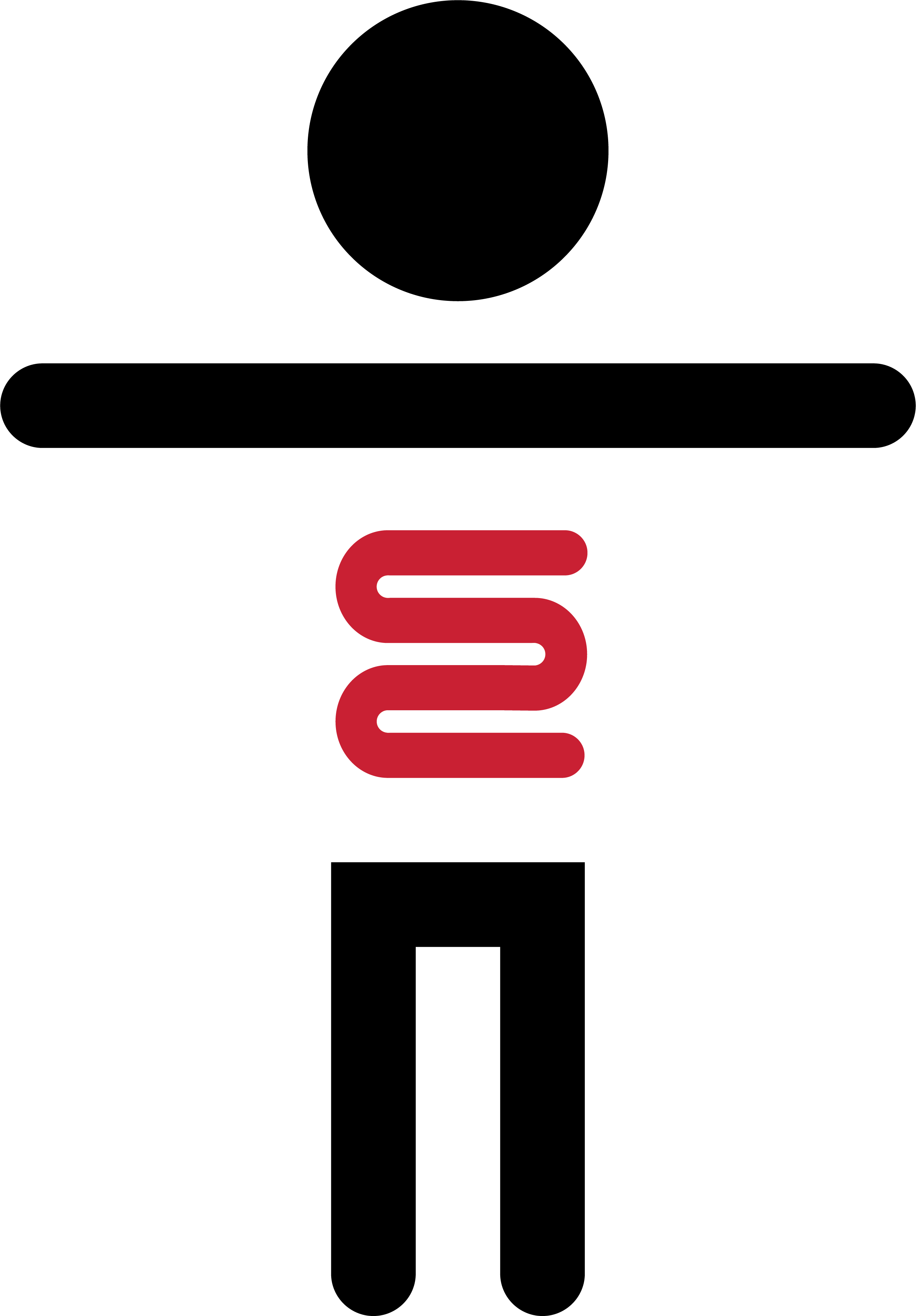 Title
Subtitle
Lorem ipsum dolor sit amet, consectetur adipiscing elit. In sed metus at metus iaculis venenatis. Morbi         placerat nisl eu elit cursus elementum. Morbi mattis nec enim non scelerisque. Interdum et malesuada.

Subtitle
Bullet One
Bullet Two
Bullet Three
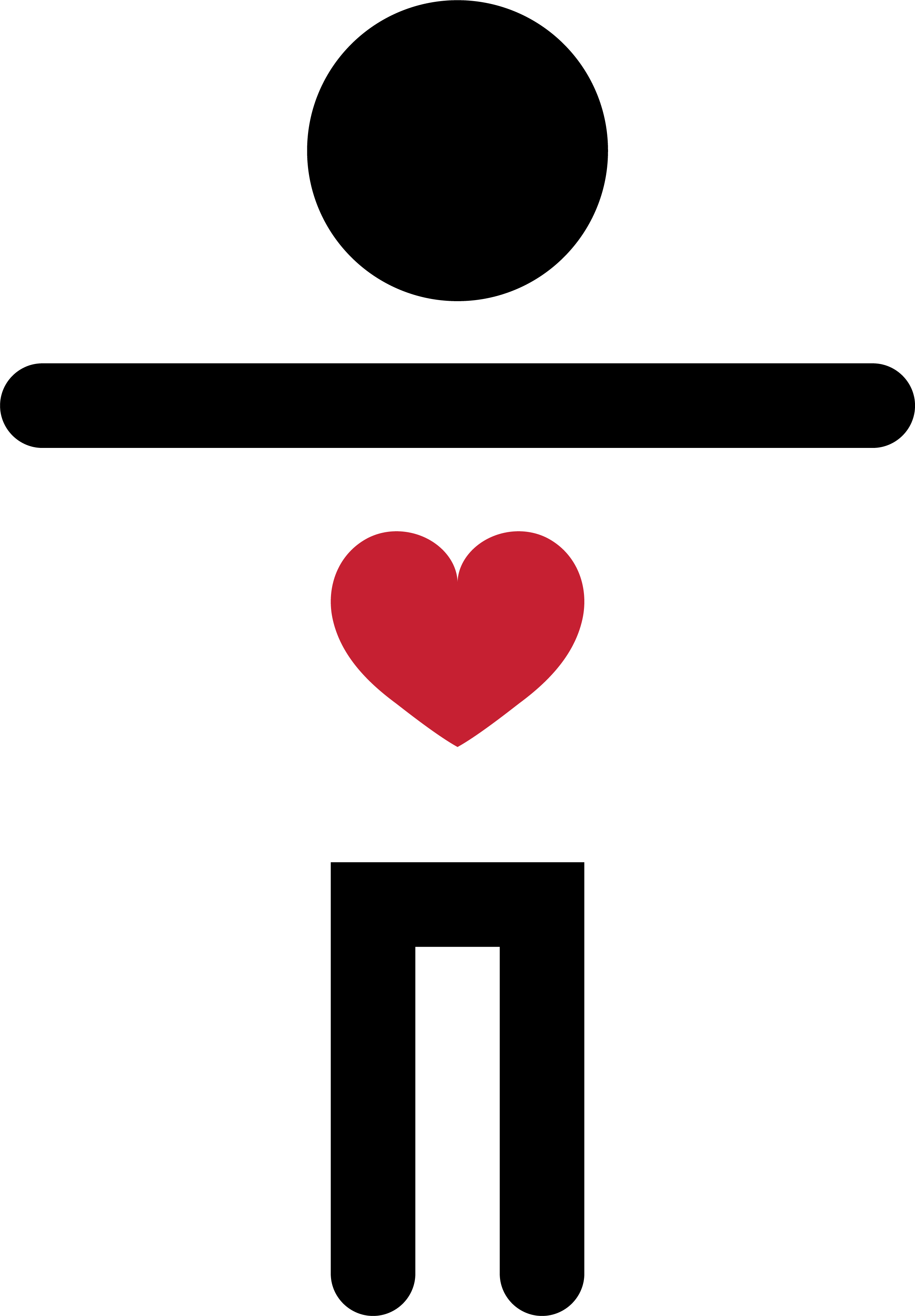 Title
Subtitle
Lorem ipsum dolor sit amet, consectetur adipiscing elit. In sed metus at metus iaculis venenatis. Morbi         placerat nisl eu elit cursus elementum. Morbi mattis nec enim non scelerisque. Interdum et malesuada.

Subtitle
Bullet One
Bullet Two
Bullet Three
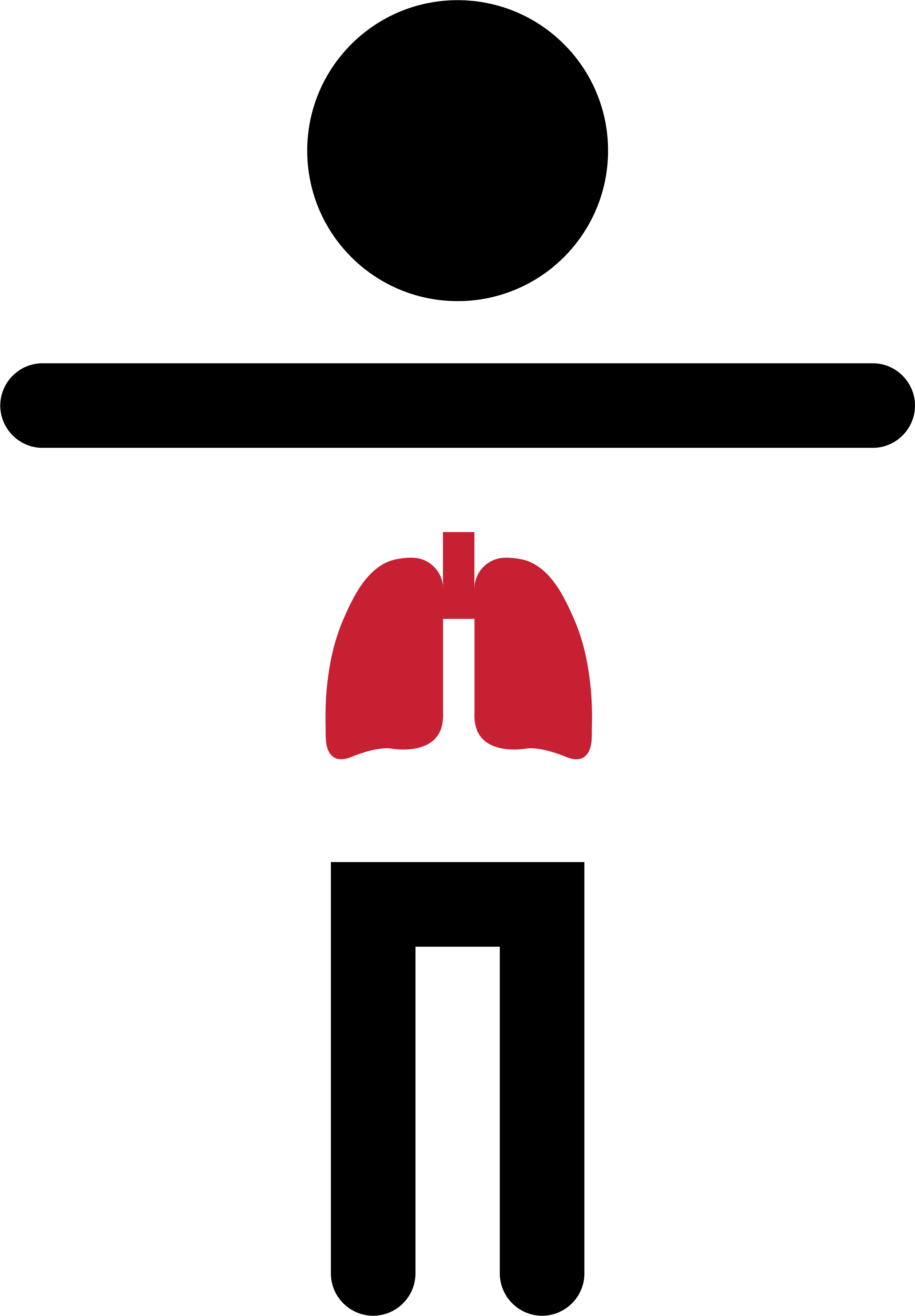 Title
Subtitle
Lorem ipsum dolor sit amet, consectetur adipiscing elit. In sed metus at metus iaculis venenatis. Morbi         placerat nisl eu elit cursus elementum. Morbi mattis nec enim non scelerisque. Interdum et malesuada.

Subtitle
Bullet One
Bullet Two
Bullet Three
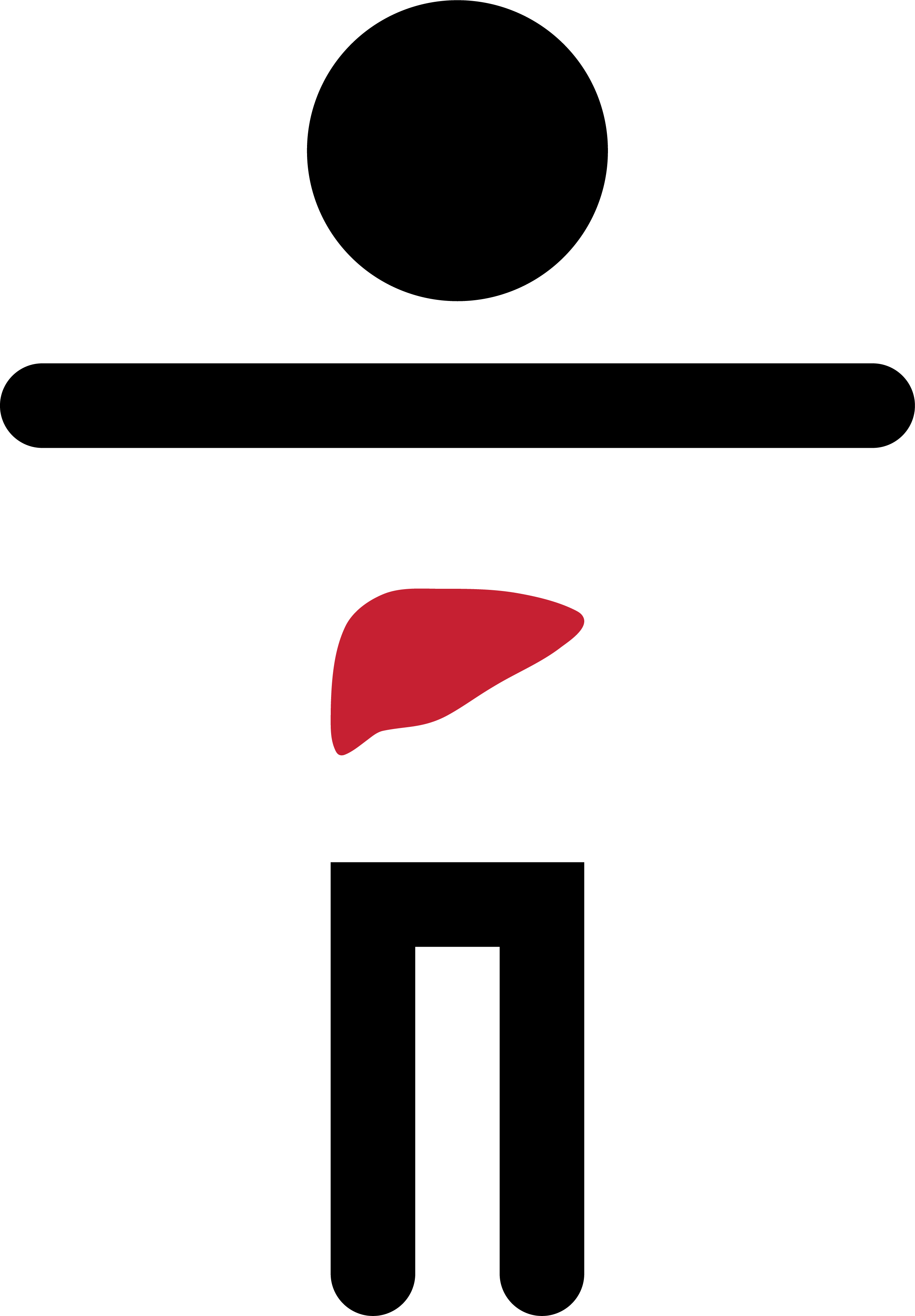 Title
Subtitle
Lorem ipsum dolor sit amet, consectetur adipiscing elit. In sed metus at metus iaculis venenatis. Morbi         placerat nisl eu elit cursus elementum. Morbi mattis nec enim non scelerisque. Interdum et malesuada.

Subtitle
Bullet One
Bullet Two
Bullet Three
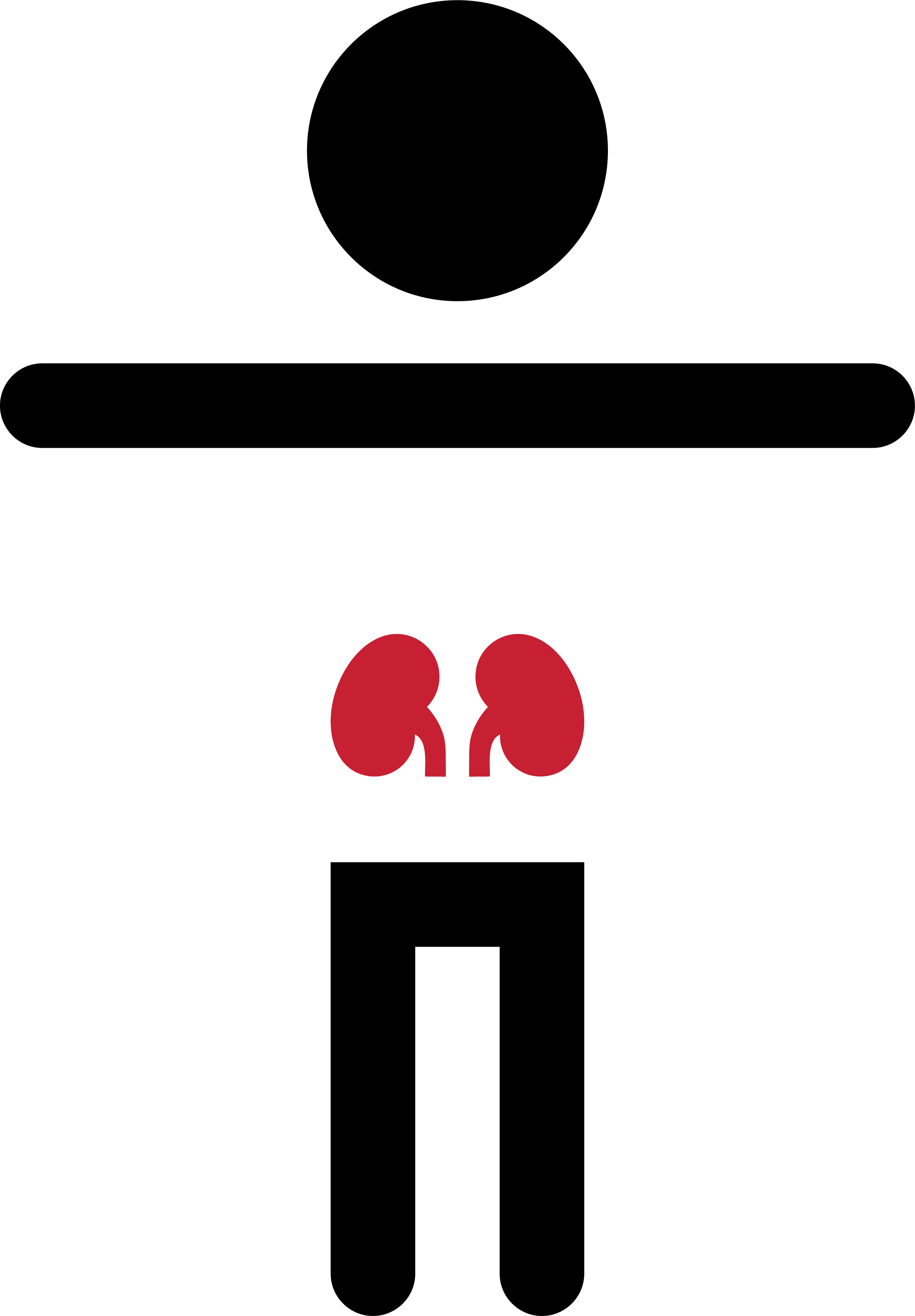